Section 4.4
Graphs of sin and cos
Section 4.4: Graph of sin and cos
Real life application:
Music
Architecture
Electric current
Construction
Prezi Presentation
Compare Both Graphsp350-351 figure 4.37A/ 4.38A
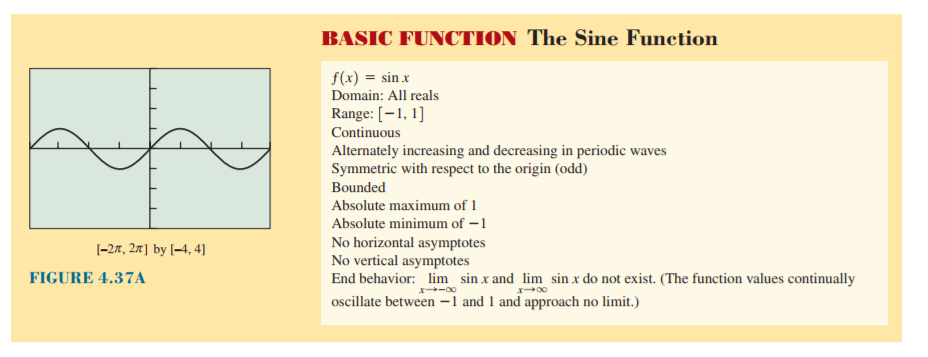 Some definitions
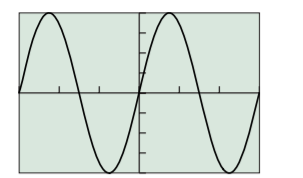 Practice Problems
P357#1-6   Find a
7-12 Find T
13-16 Find f
29-34  Find period, amplitude then specify viewing window, see example below
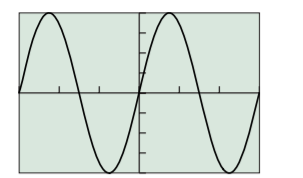